Визитка. Как правильно составить визитку.
Автор : Маркелова Нина Михайловна, 
учитель начальных классов
МБОУ СОШ  п. Дружба 
Дятьковского района Брянской области
2015
Цель занятия: способствовать  формированию самостоятельности  учащихся, способности к самообразованию и саморазвитию.
                                                                                                      УУД занятия 
 Личностные: формирование умения создавать собственные творческие замыслы и доводить их до воплощения в творческий проект. 
  Регулятивные: создать условия для принятия, планирования и реализации учебной задачи.	
  Коммуникативные:   воспитывать толерантное  отношение друг к другу, взаимное сотрудничество.
  Методы работы:  частично – поисковые, словесные, наглядные, практические.  
  Педагогические  технологии:
- личностно – ориентированного обучения;
 - словесной продуктивной и творческой деятельности;   
            - педагогика сотрудничества (учебный диалог, учебная дискуссия, работа в парах);
  Ожидаемые результаты:
             - повышение активности на уроках;
           - улучшение результатов обучения;
Значение  слова «Визитка» и её назначение
Визитка или визитная карточка – специально отпечатанная карточка с фамилией, званием и другими сведениями о её владельце.
У всех деловых людей существует визитка, где можно узнать некоторые сведения о её владельце, например: фамилию, имя, отчество, его телефон, название организации, которую он представляет.
Виды визиток
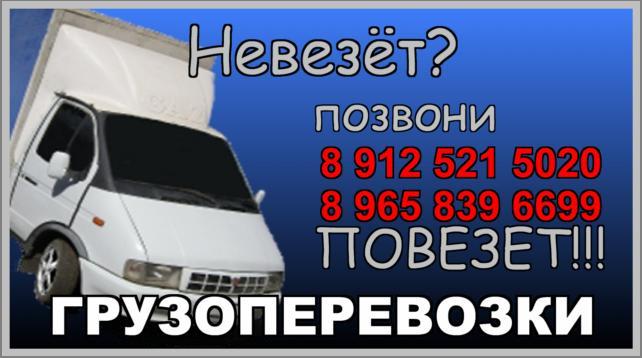 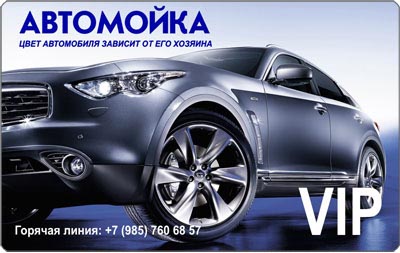 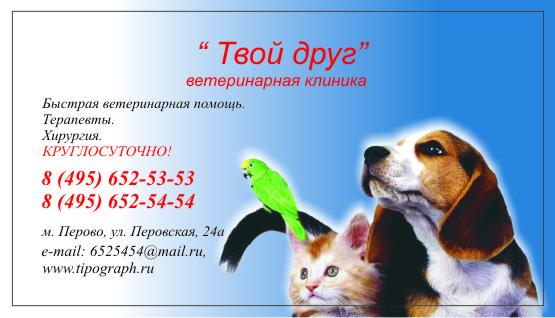 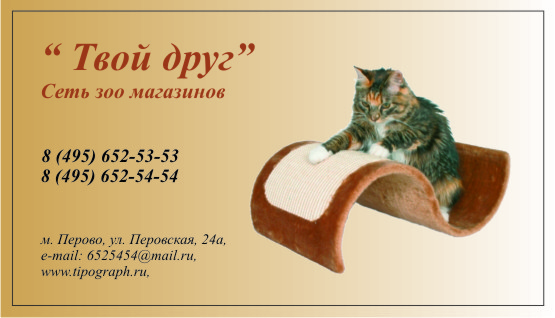 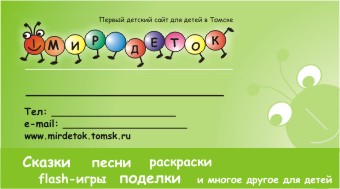 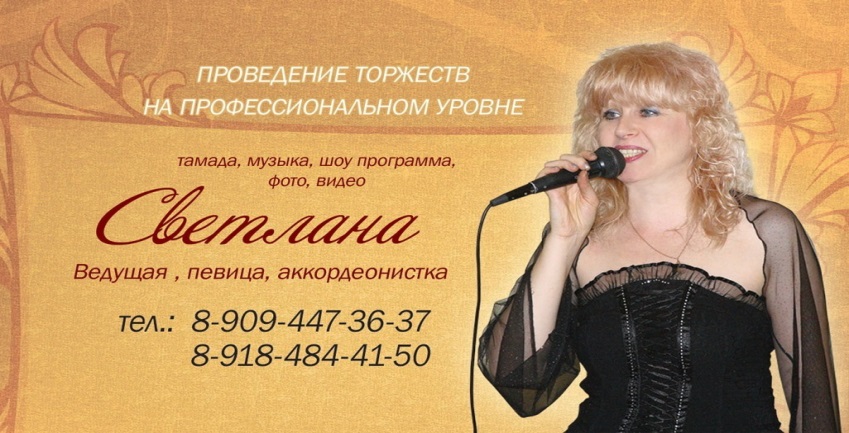 Реклама визиток
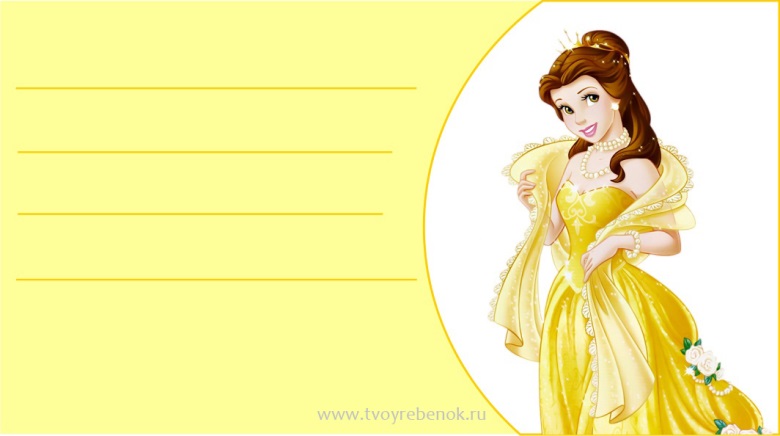 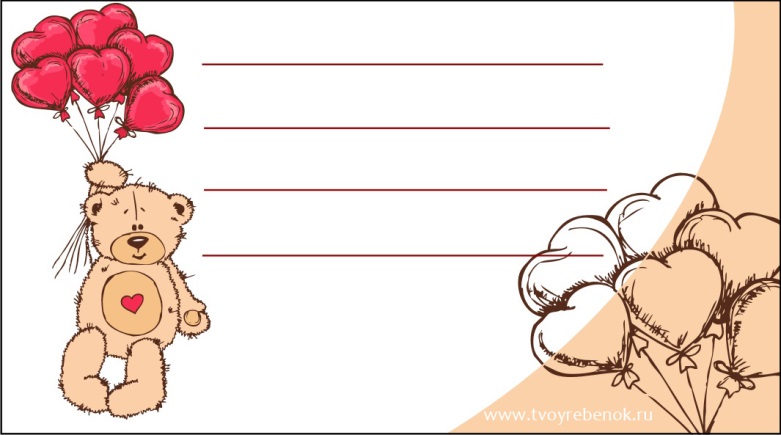 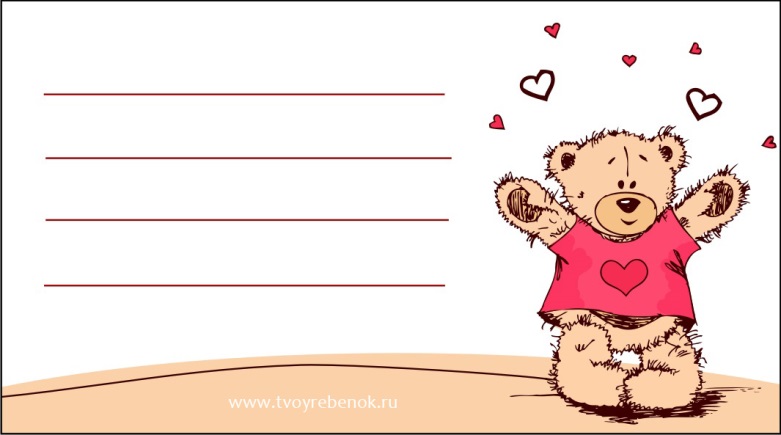 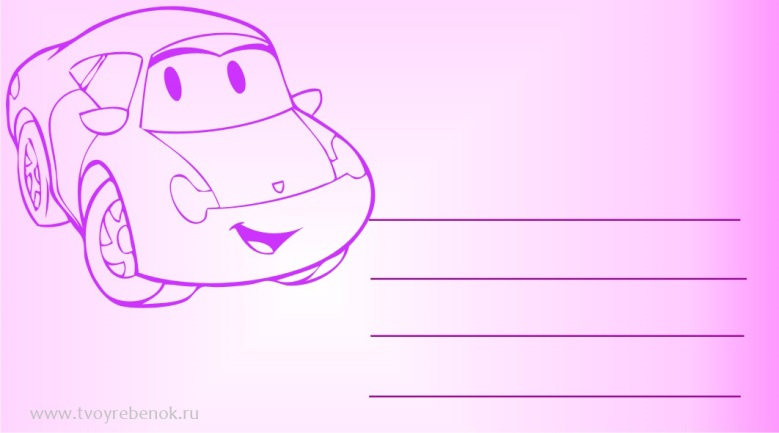 Визитка –приглашение на День рождения
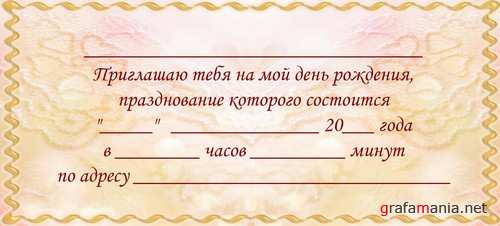 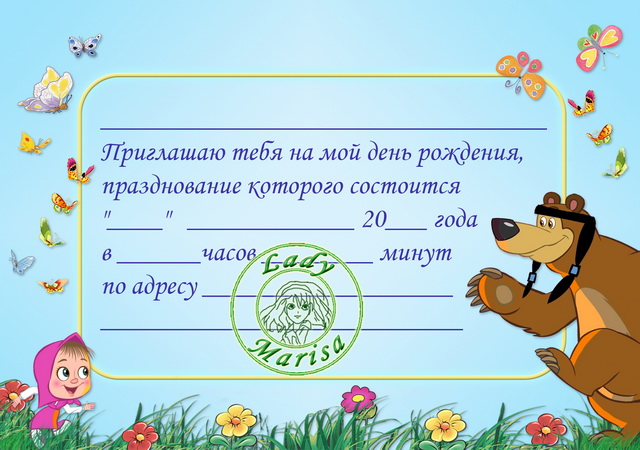 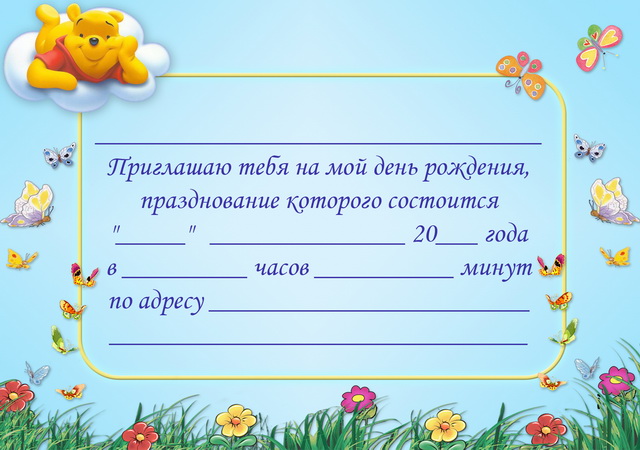 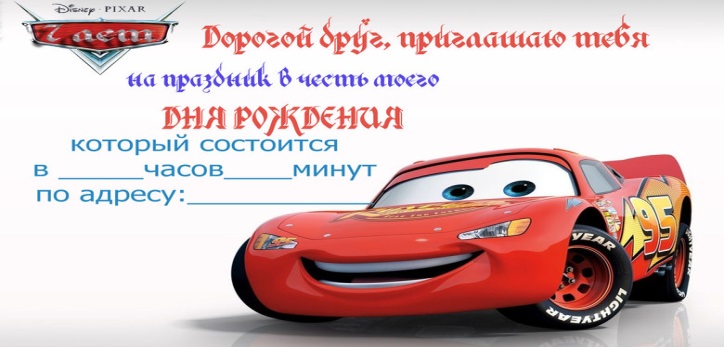 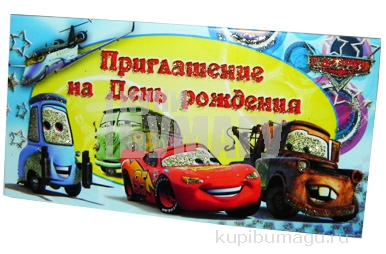 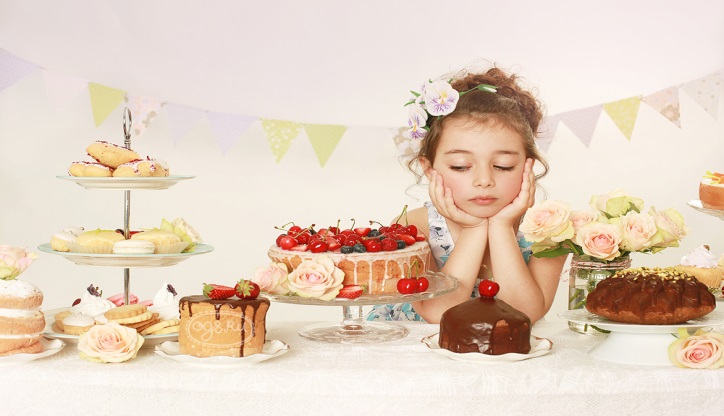